CARRERA DE INGENIERÍA MECATRÓNICA
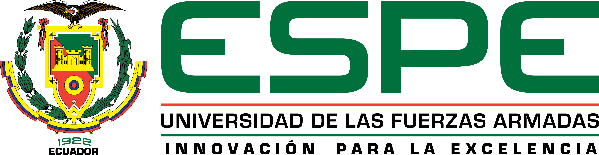 REPOTENCIACIÓN DEL ROBOT DESACTIVADOR DE BOMBAS CON CONTROL TELEDIRIGIDO DEL GRUPO DE INTERVENCIÓN Y RESCATE G.I.R PERTENECIENTE A LA POLICÍA NACIONAL DEL ECUADOR

REALIZADO POR: ANDREA CÓNDOR 
PEDRO MARTÍNEZ

DIRECTOR: MSC. ALEXANDER IBARRA
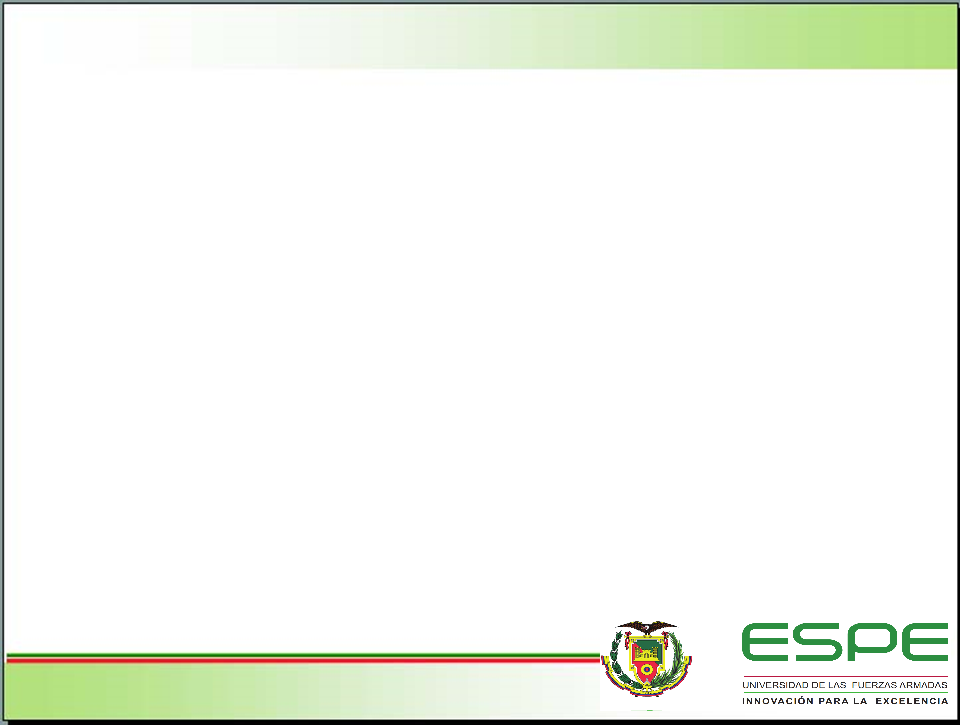 CONTENIDO:
Objetivos
Antecedentes y justificación
Marco teórico
Desarrollo del sistema
Pruebas y resultados 
Conclusiones y recomendaciones
OBJETIVO GENERAL:
Repotenciar el robot Robin 1 desactivador de bombas mediante control teledirigido del Grupo de Intervención y Rescate G.I.R perteneciente a la Policía Nacional del Ecuador.
OBJETIVOS ESPECÍFICOS:
Implementar un control inalámbrico para operar el robot a una distancia mínima de 100 metros.
Reactivar el funcionamiento del sistema de ruedas y brazo robótico del robot desactivador de bombas.
Realizar pruebas de funcionamiento y ejecución de correcciones durante el proceso de ensamble.
ANTECEDENTES:
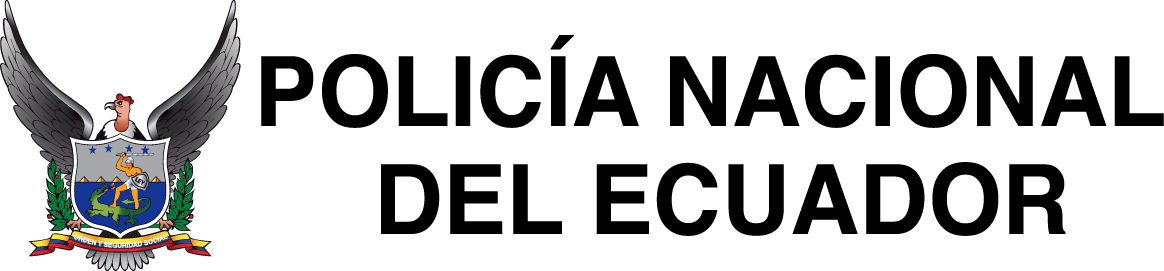 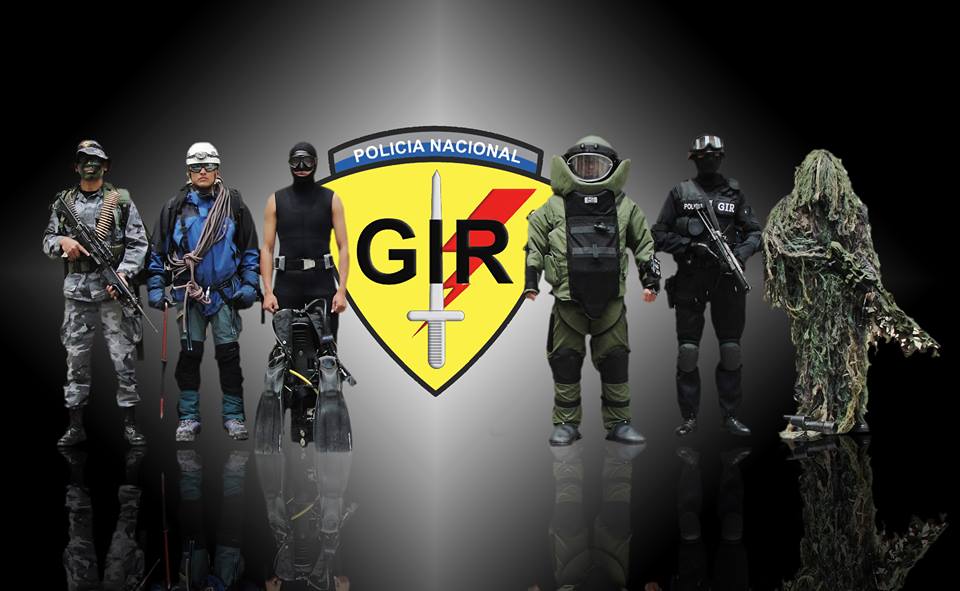 JUSTIFICACIÓN:
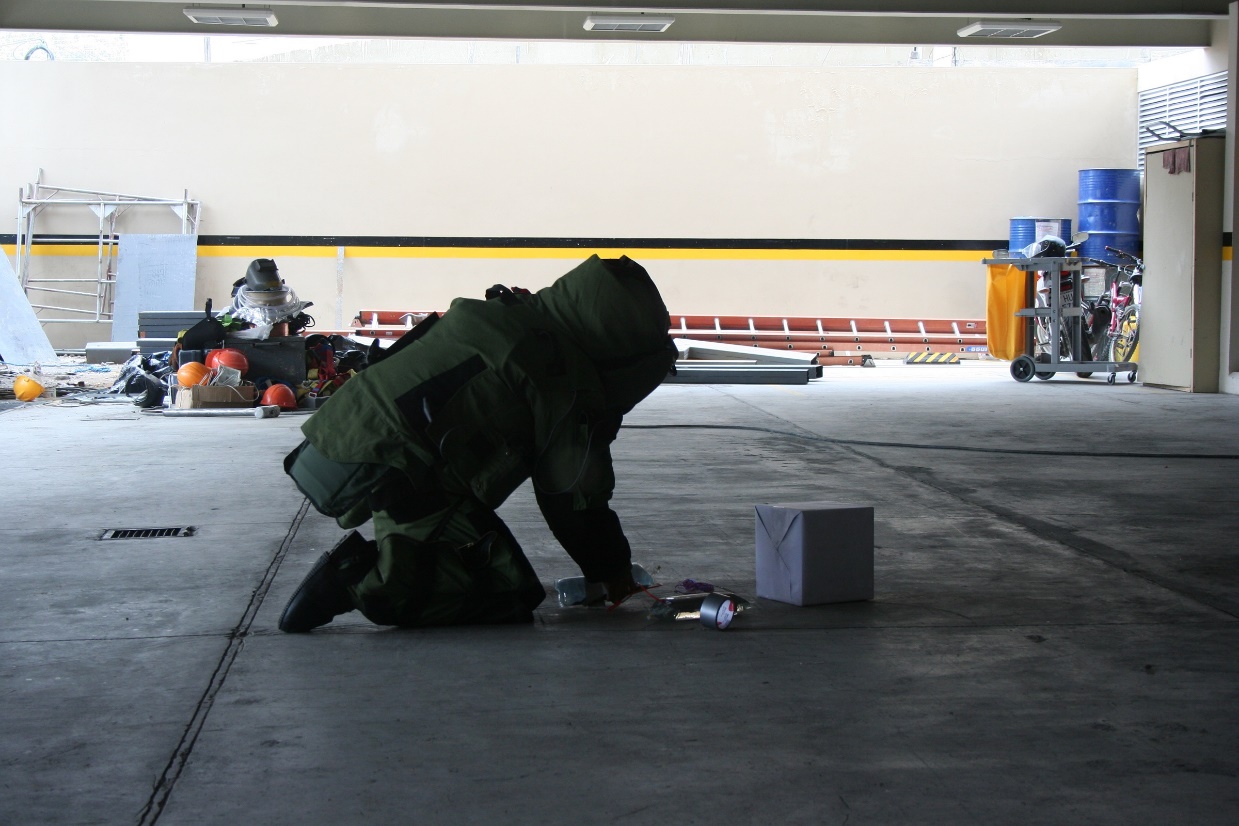 Transportar
Destruir
Localizar
Neutralizar
MARCO TEÓRICO
BRAZO ROBÓTICO
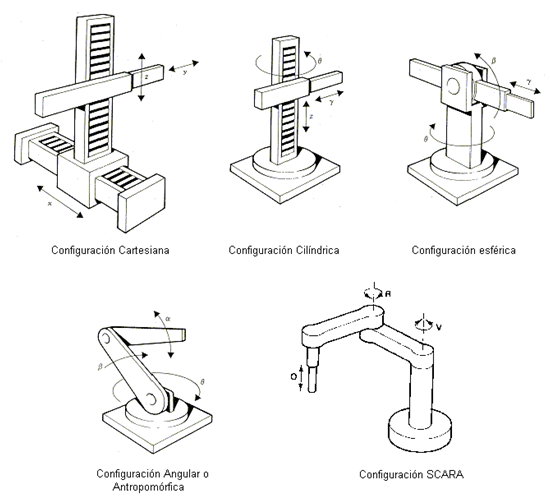 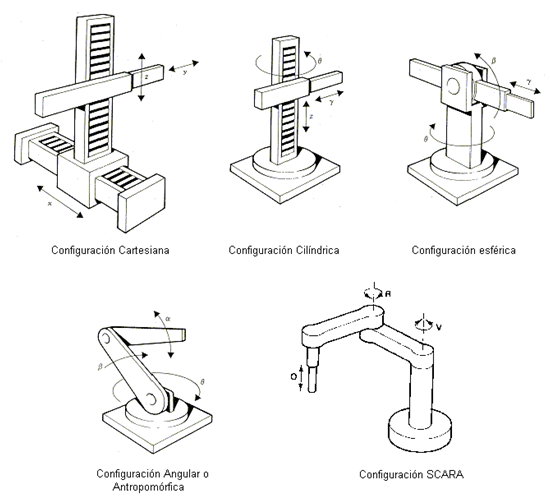 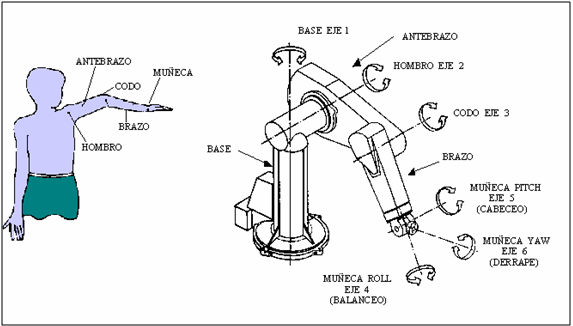 Robot Cartesiano
Robot Scara
Compuesto por eslabones y articulaciones.
Efector final.
Estacionarios.
Grados de libertad.
ROBOT ANTROPOMÓRFICO
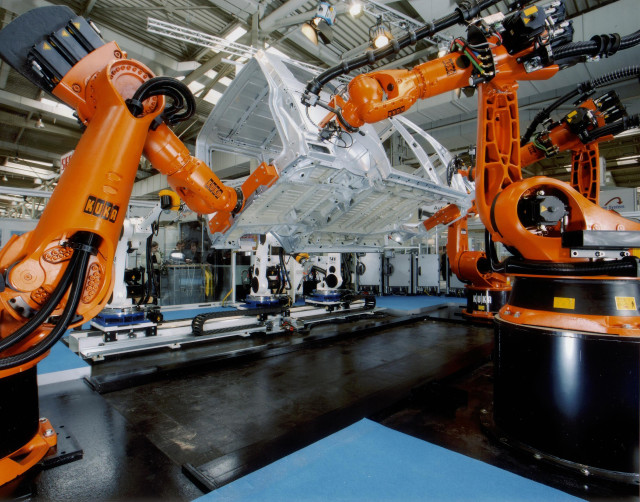 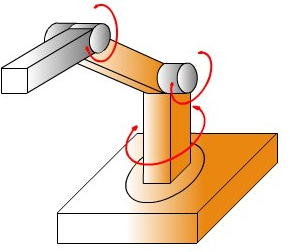 Semejante al brazo humano.
Articulaciones.
Usos
EFECTOR FINAL
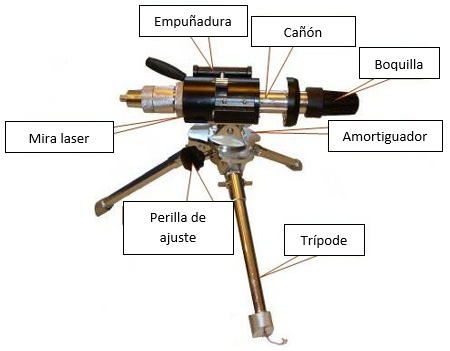 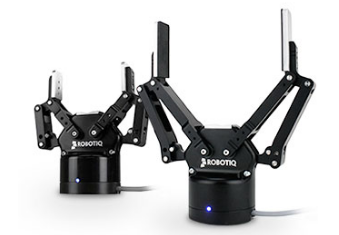 PINZA DE DESPLAZAMIENTO ANGULAR
DISRUPTOR
ROBOTS MÓVILES:
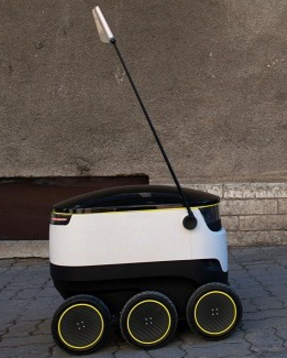 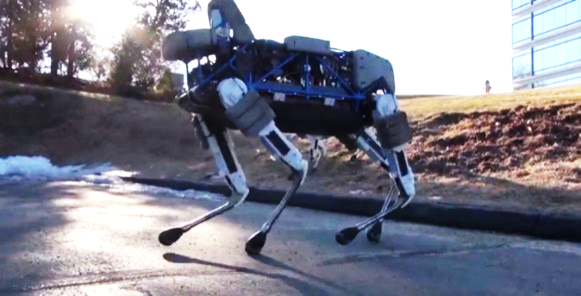 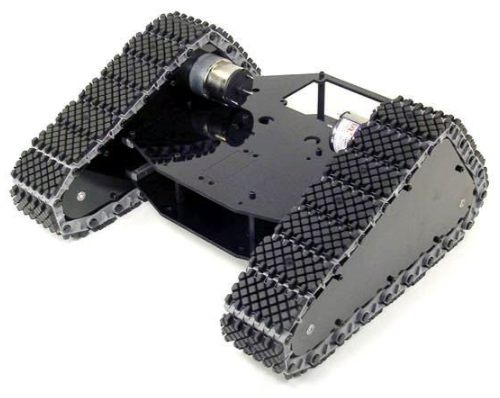 Vehículo ruedas 
circulares
Androide o Humanoide
Zoomórfico
Vehículo orugas
ROBOTS HÍBRIDOS:
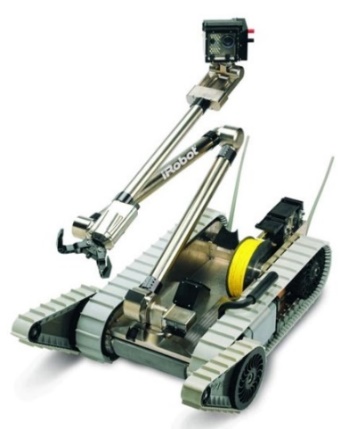 iRobot
ROBOTS TELEDIRIGIDOS:
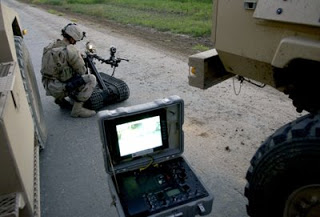 ROBÓTICA MILITAR
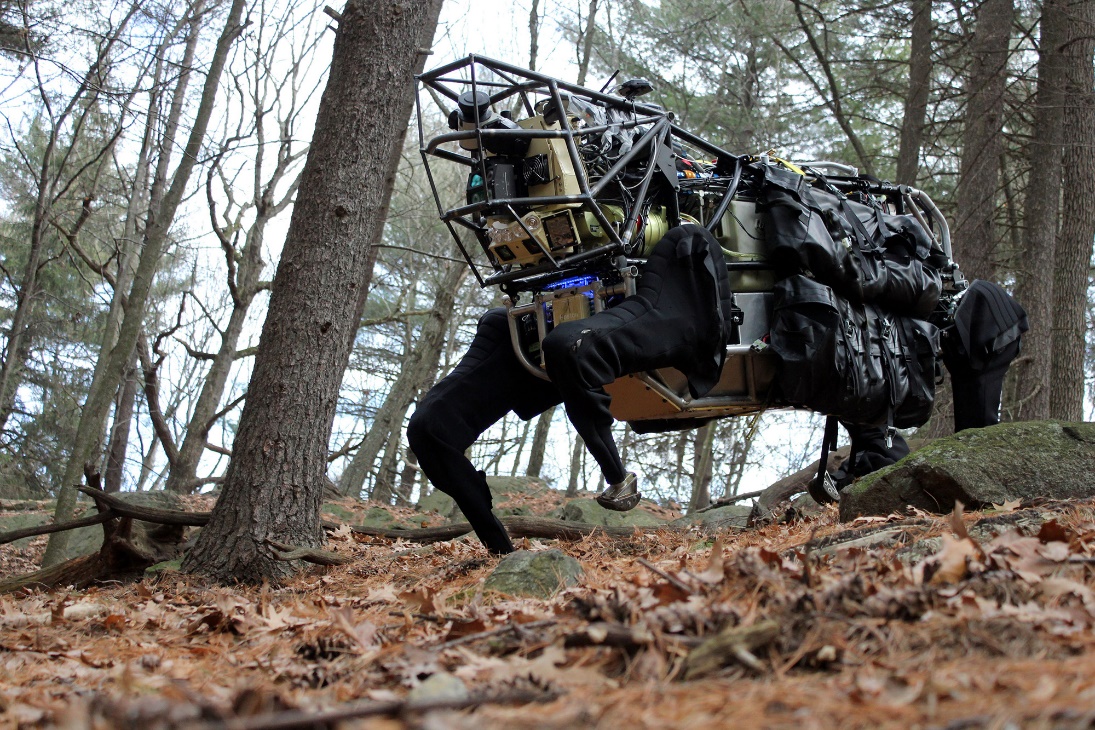 Configuraciones diversas.
Diferentes aplicaciones.
Big Dog Boston Dynamics
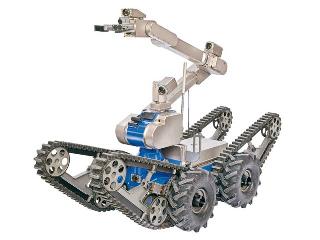 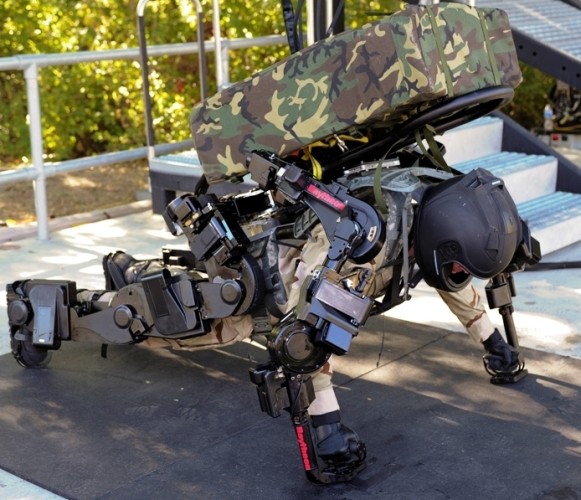 Robot Telemax marca Cobham
Exoesqueleto Sarcos XOS 2
DESARROLLO DEL SISTEMA
ESTADO INICIAL DEL ROBOT:
DESCRIPCIÓN DEL ESTADO INICIAL DEL ROBOT:
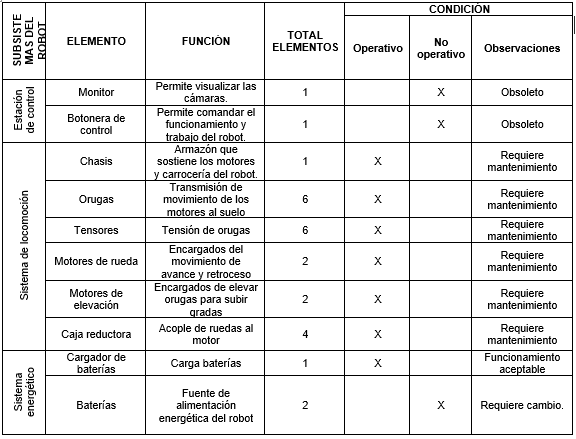 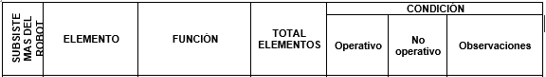 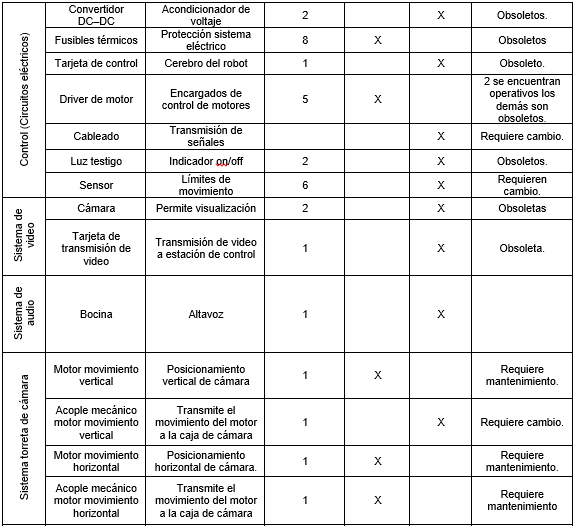 REQUERIMIENTOS:
DESARROLLO DE HARDWARE ELECTRÓNICO
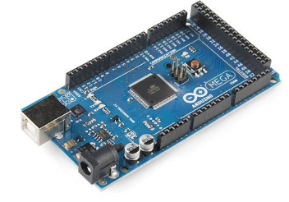 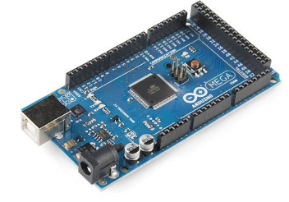 SELECCIÓN DEL CONTROLADOR

Comando de 11 motores DC
Sensores
Control de frenos
Comunicación inálambrica
Iluminación
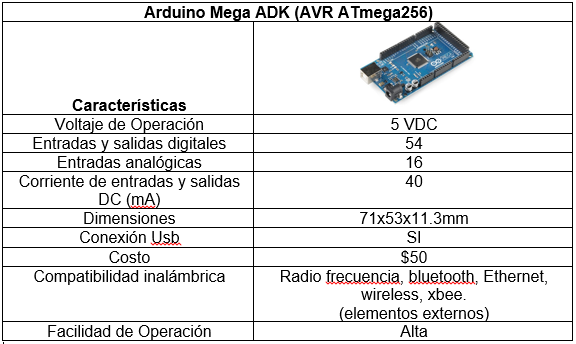 SELECCIÓN DE TECNOLOGÍA INALÁMBRICA:
Capacidad mínima de funcionamiento de 100m.
Compatibilidad con el controlador.
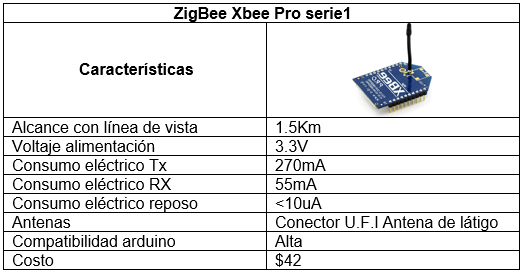 SELECCIÓN DEL TIPO DE BATERÍAS:
Alimentación (robot con 24VDC).
Ciclos de descarga profunda.
Larga vida útil.
Libre de mantenimiento.
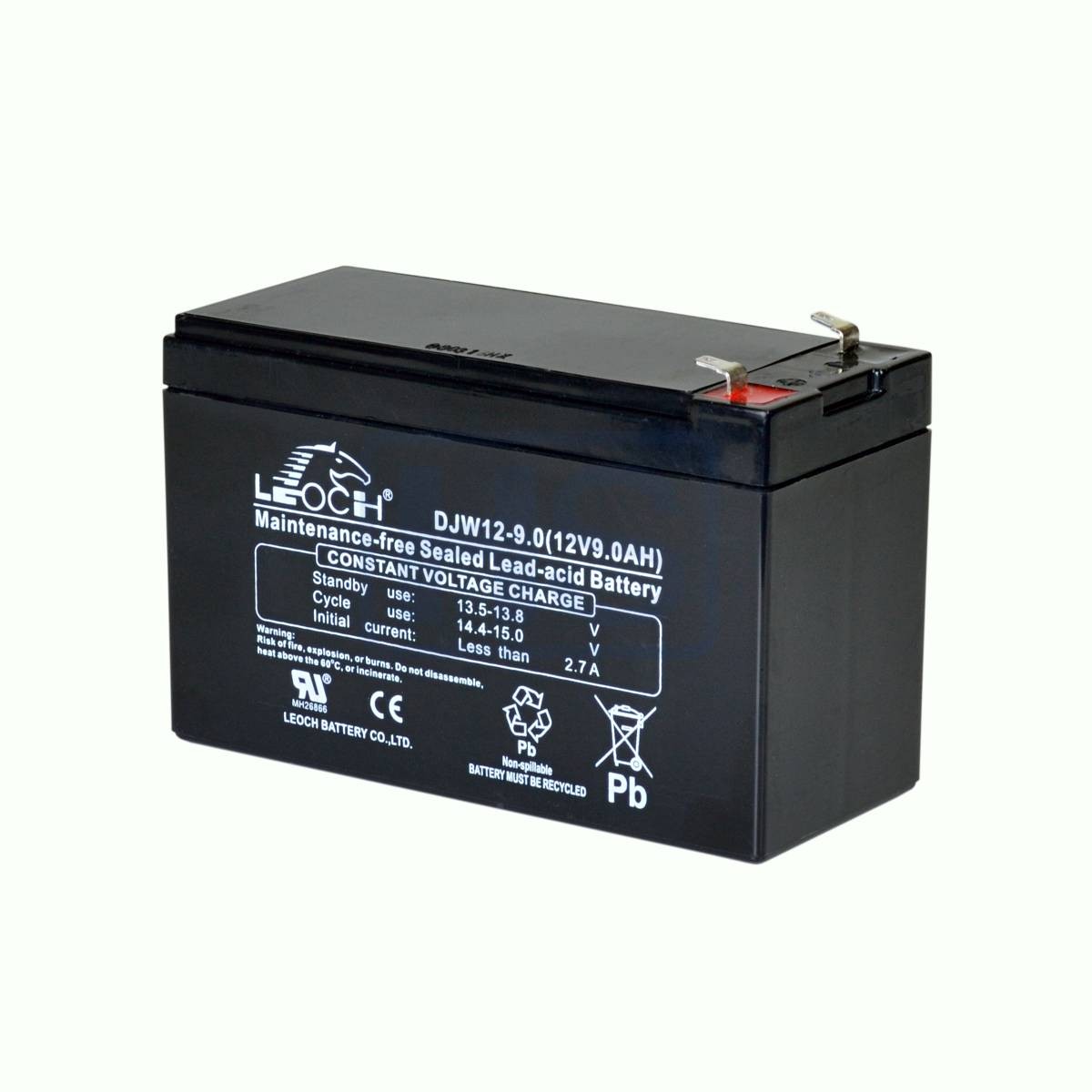 Bateria AGM (Absorbent glass mat) 6FM55X
DIMENSIONAMIENTO DE BATERÍA DEL ROBOT:
2 horas de autonomía del sistema energético.
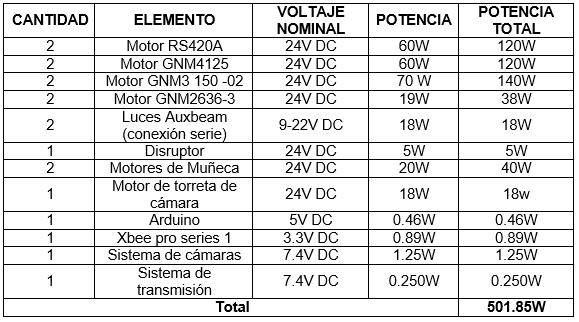 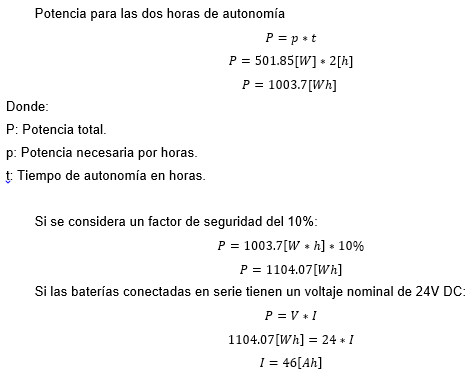 6FM55X 12VDC 55Ah
DIMENSIONAMIENTO DE BATERÍA DE LA CAJA DE CONTROL:
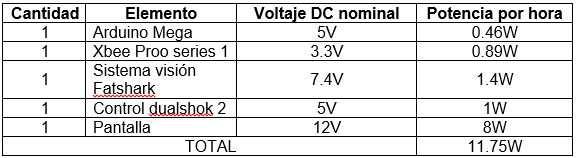 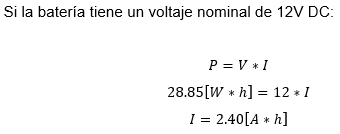 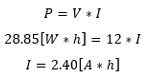 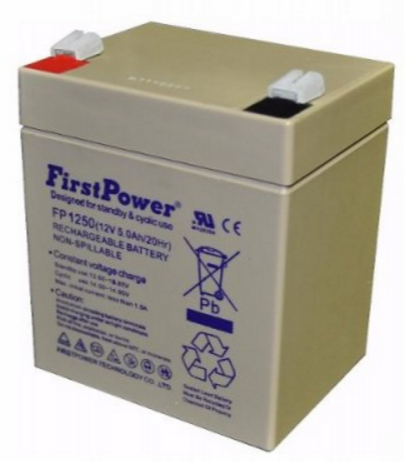 Batería AGM 12VDC 5Ah FP1250
SELECCIÓN DEL JOYSTICK:
Entradas de control (botones).
Portabilidad.
Compatibilidad con arduino.
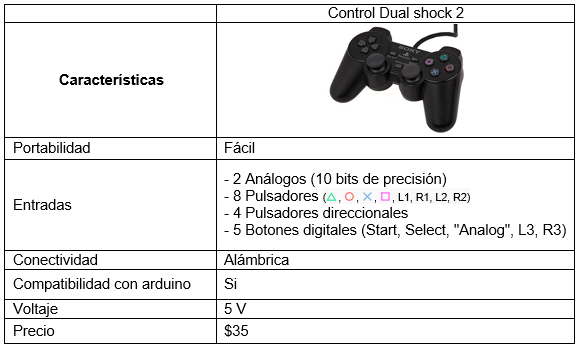 SELECCIÓN DEL SISTEMA DE VISION:
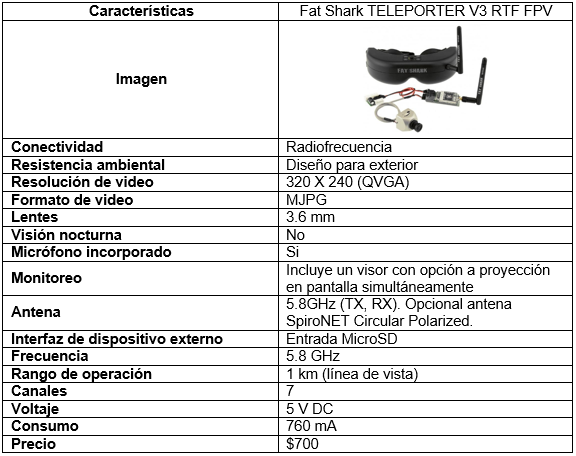 Visualización en tiempo real.
Inalámbrico.
Rango mínimo 100m.
DIAGRAMA DE CONEXIÓN DEL SISTEMA DE VISIÓN:
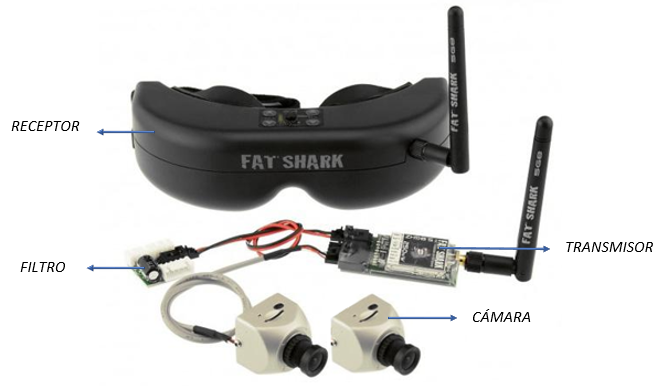 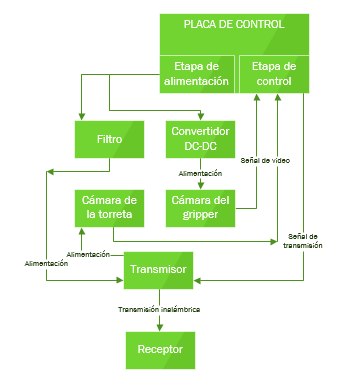 Sistema de visión seleccionado Fat Shark Teleporter V3
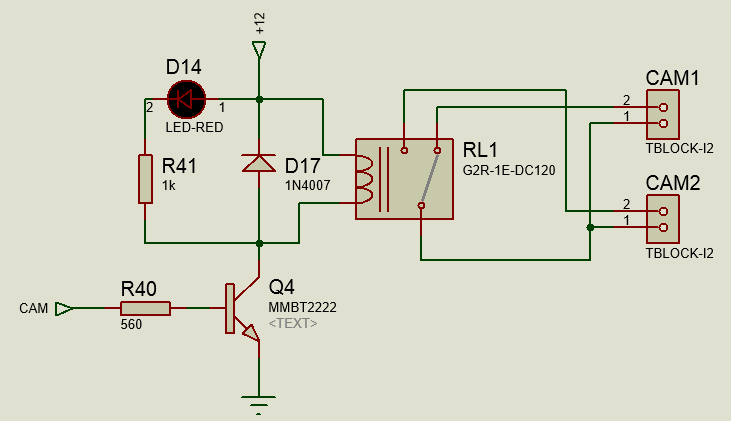 Diagrama eléctrico de conexión del sistema de visión
DESARROLLO DE LA TELEOPERACIÓN:
Diagrama de conexión de la caja de control para teleoperación:
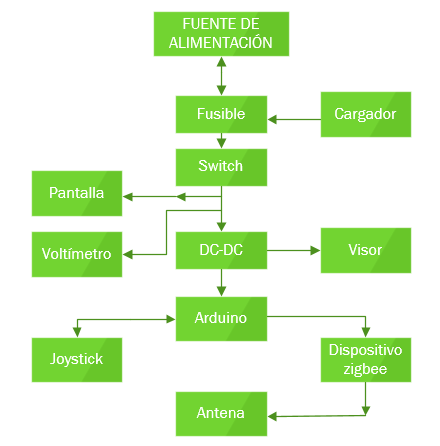 Esquema de conexión de la caja de control para teleoperación:
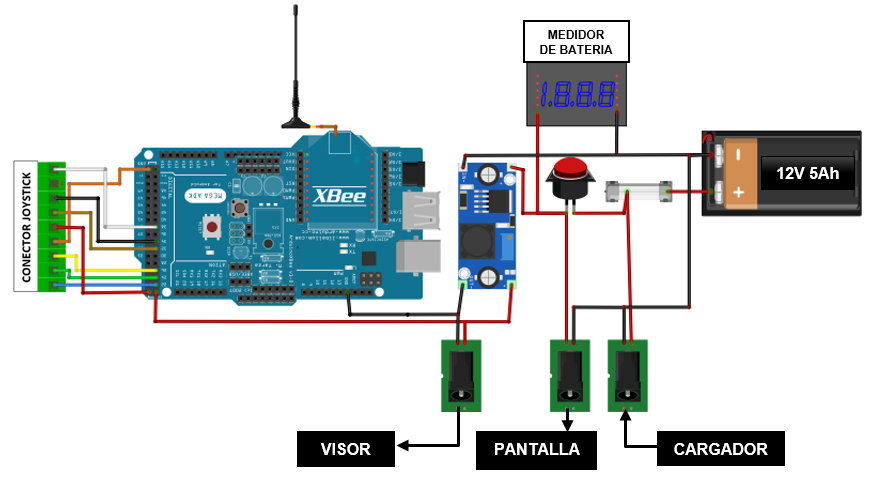 CONTROL MOTOR RS420A:
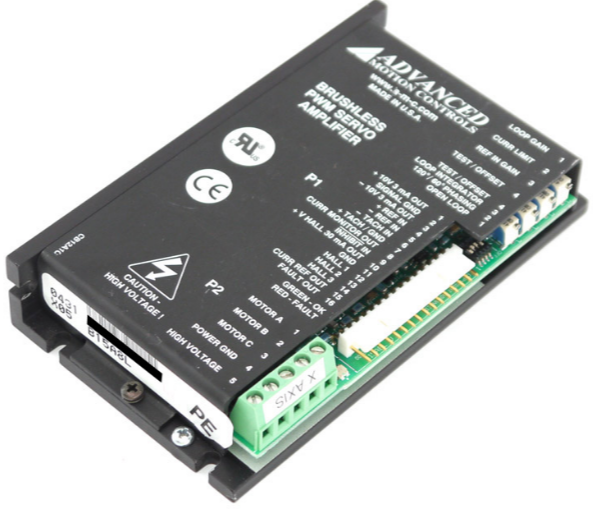 Driver 50A5M
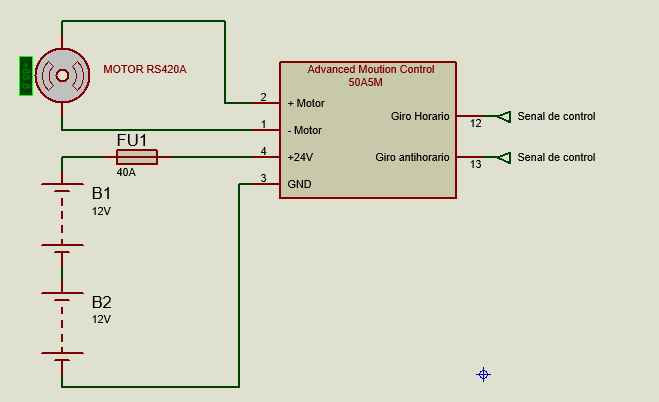 CONTROL MOTOR RS420A:
Diagrama eléctrico de acople entre la etapa de control y etapa de potencia del motor RS420A
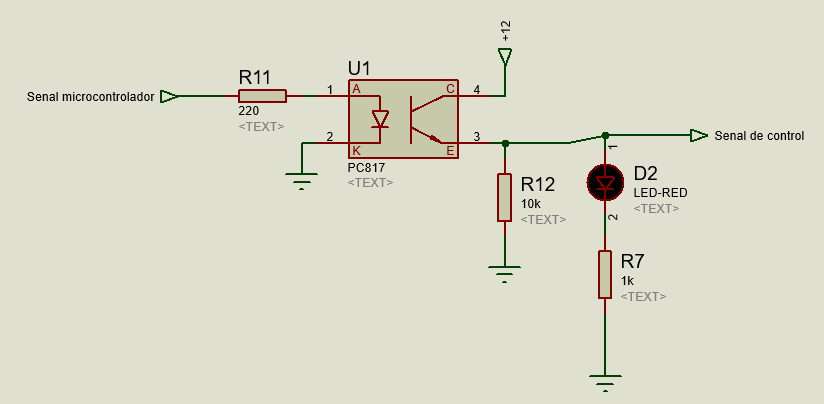 CONTROL MOTOR GNM4125:
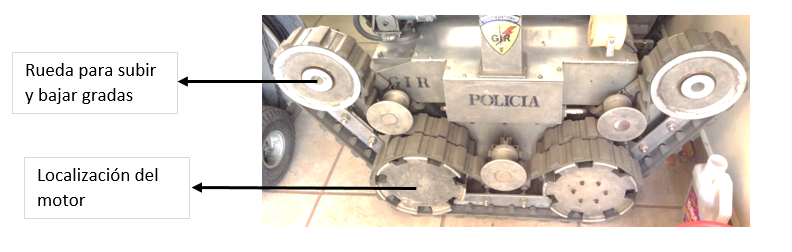 CONTROL MOTOR GNM4125:
CONTROL MOTOR GNM4125:
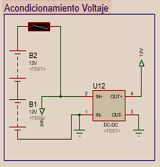 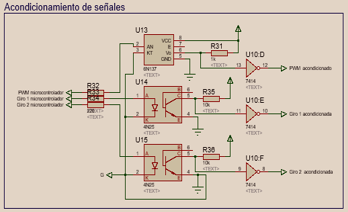 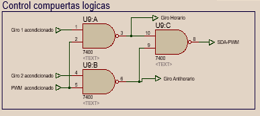 CONTROL MOTOR GNM4125:
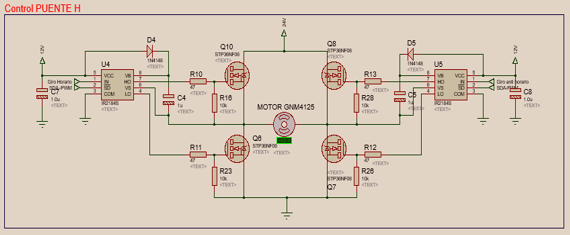 SIMULACIÓN Y FABRICACIÓN DE LA PLACA PARA MOTOR GNM4125:
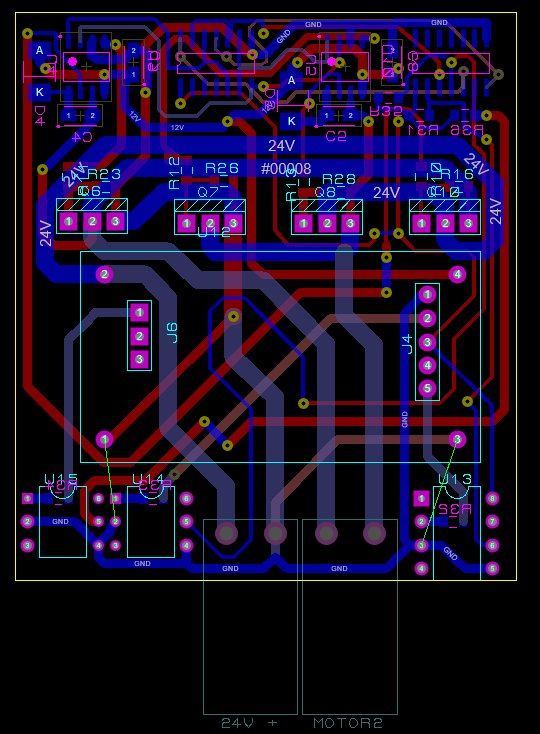 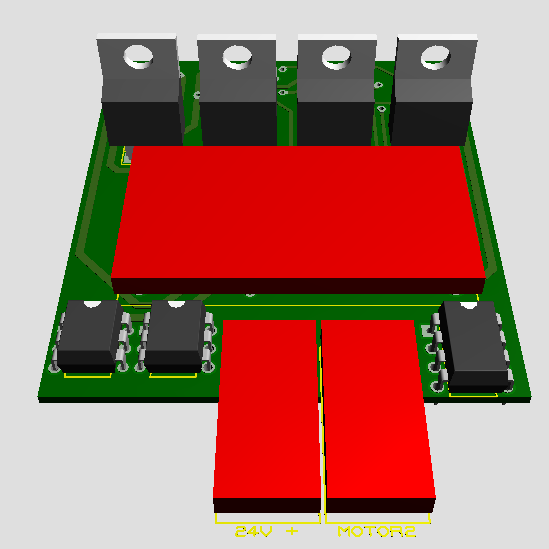 DIAGRAMA ELÉCTRICO PARA EL CONTROL DEL FRENO DEL MOTOR GNM4125:
SIMULACIÓN Y FABRICACIÓN DE LA PLACA PARA EL CONTROL DEL FRENO DEL MOTOR GNM4125:
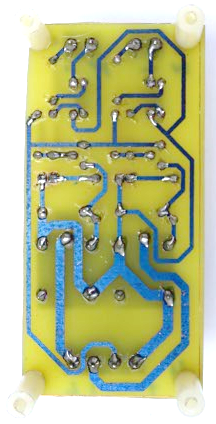 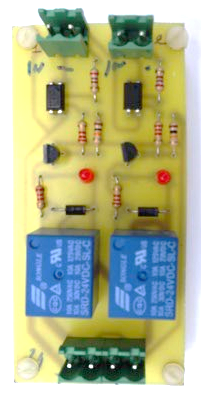 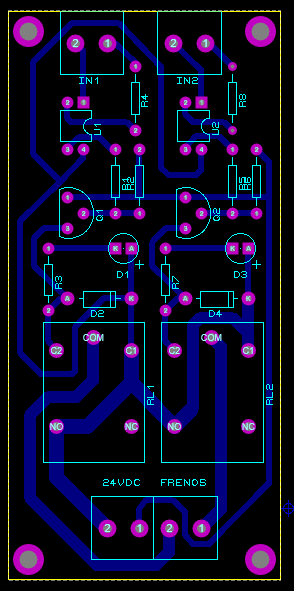 CONTROL DE MOTORES DE BRAZO Y TORRETA:
2 motores GNM3 150 -02
2 motores GNM2636-3
Motor de la torreta de cámara 
2 motores del efector final
Puente H VNH5180A
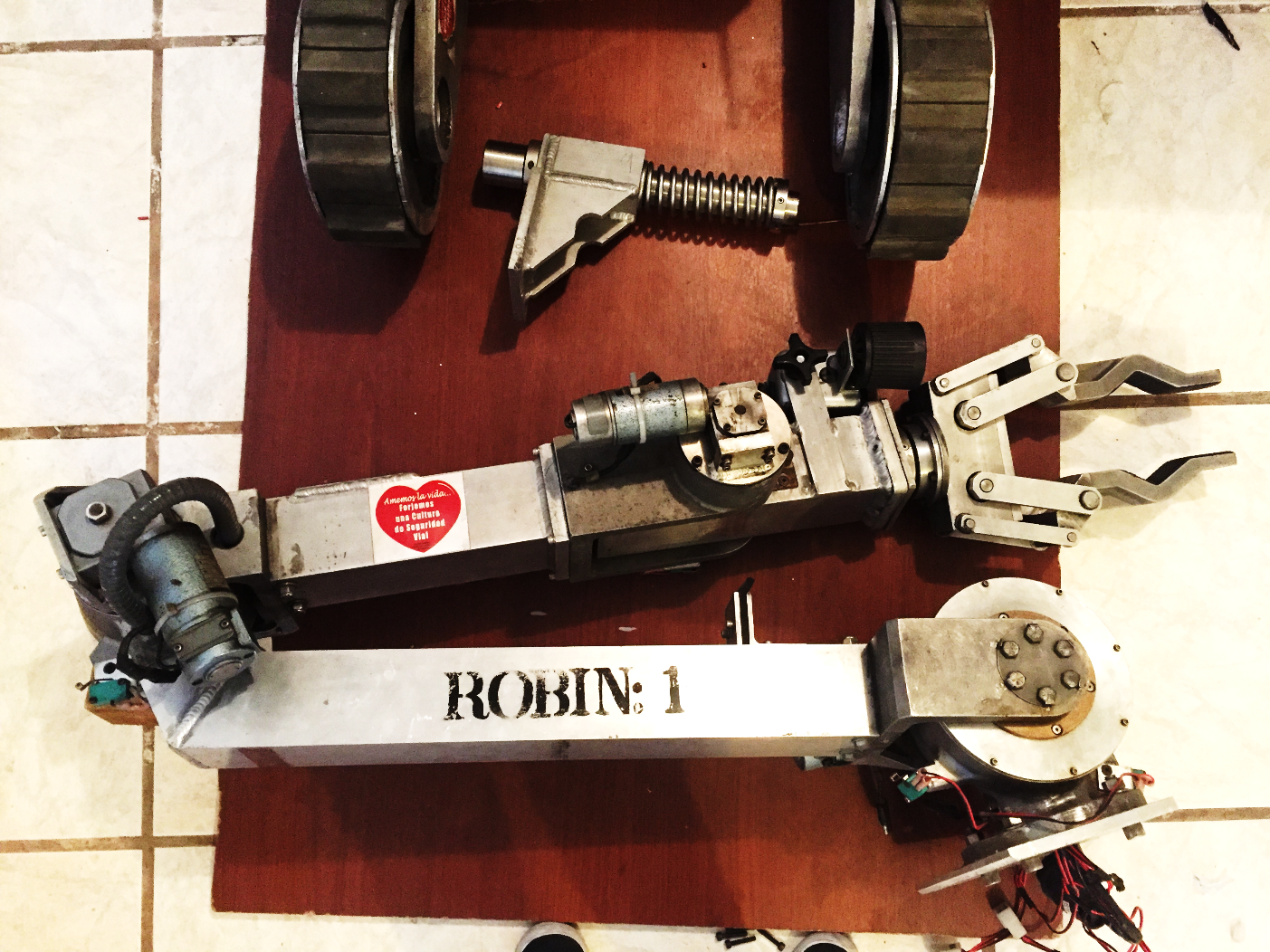 CONTROL DE MOTORES CON PUENTE H VNH5180A:
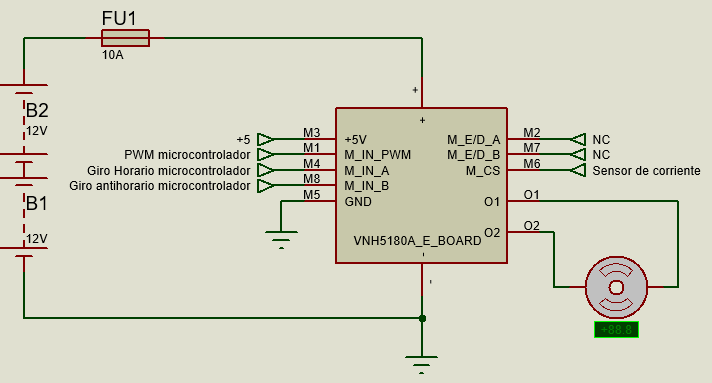 Diagrama de entradas y salidas del driver
puente H VNH5180A
Diseño de driver de puente H VNH5180A
LIMITADORES DE POSICIÓN:
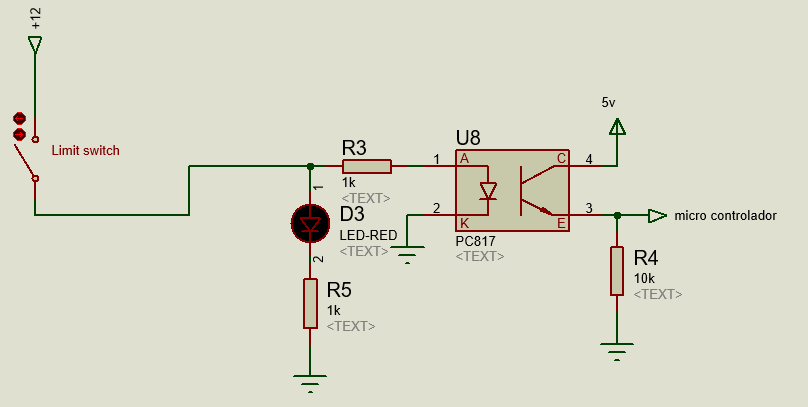 Diagrama de acondicionamiento de la señal
de limit switch
Ubicación de sensores limit switch
SELECCIÓN DEL SISTEMA DE ILUMINACIÓN:
Consumo energético.
Resistencia ambiental.
Tamaño.
CONTROL DE ENCENDIDO Y APAGADO DE LÁMPARAS:
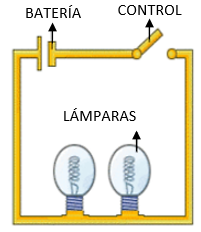 Esquema de conexión de lámparas en serie.
CONTROL DE DISPARO DE DISRUPTOR:
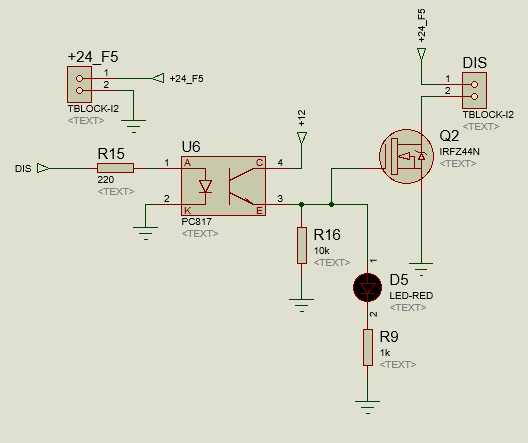 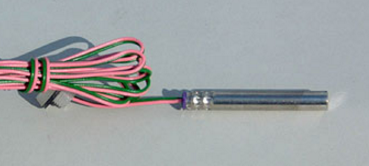 MEDIDOR DE NIVEL BATERÍAS:
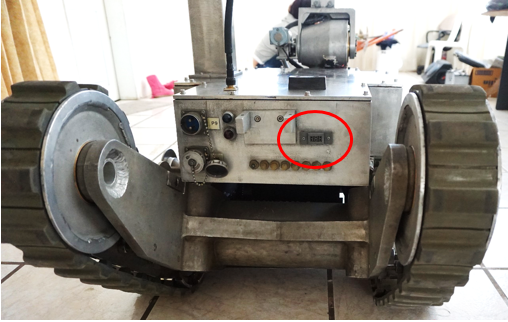 ELEMENTOS DE PROTECCIÓN:
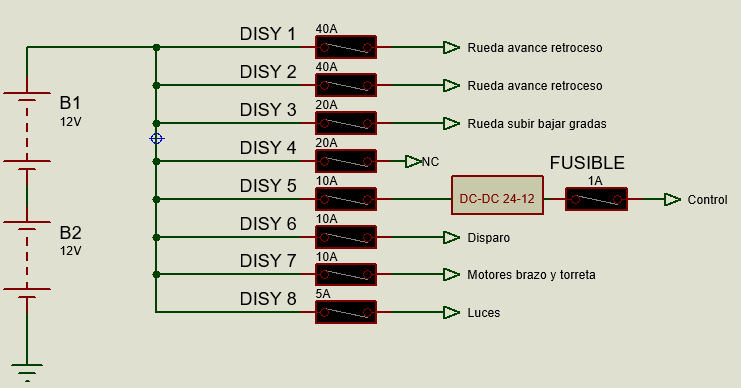 Diagrama de conexión de elementos de protección.
DISEÑO DE PLACA DE CONTROL:
Diagrama esquemático de la placa de control.
DISEÑO DE PLACA DE CONTROL:
Diagrama de acondicionamiento de voltaje de la placa principal.
SIMULACIÓN Y FABRICACIÓN DE LA PLACA DE CONTROL:
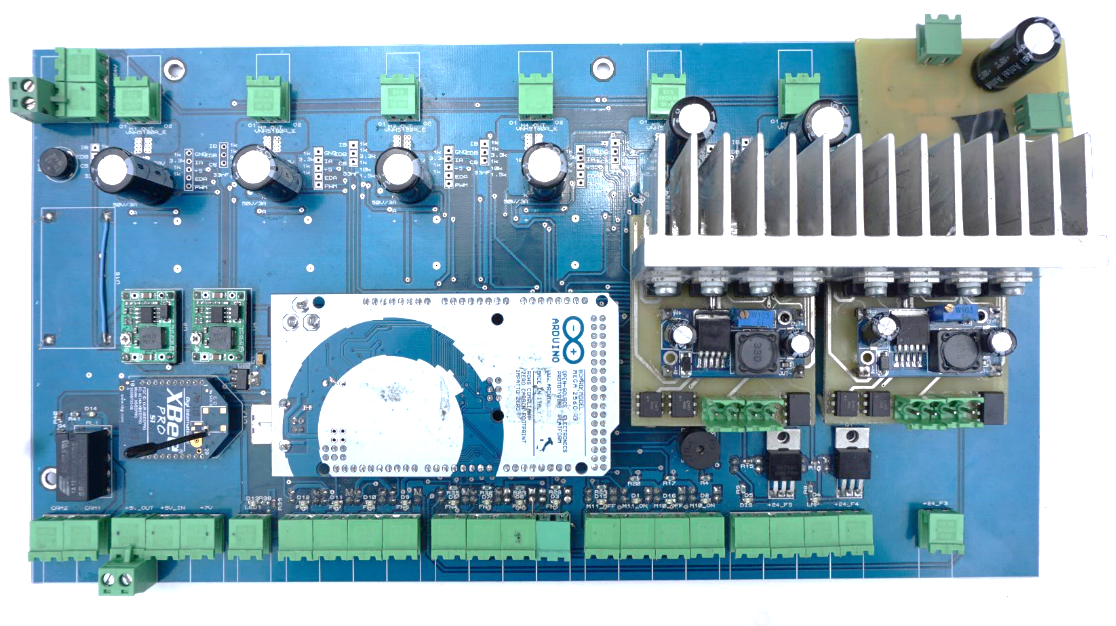 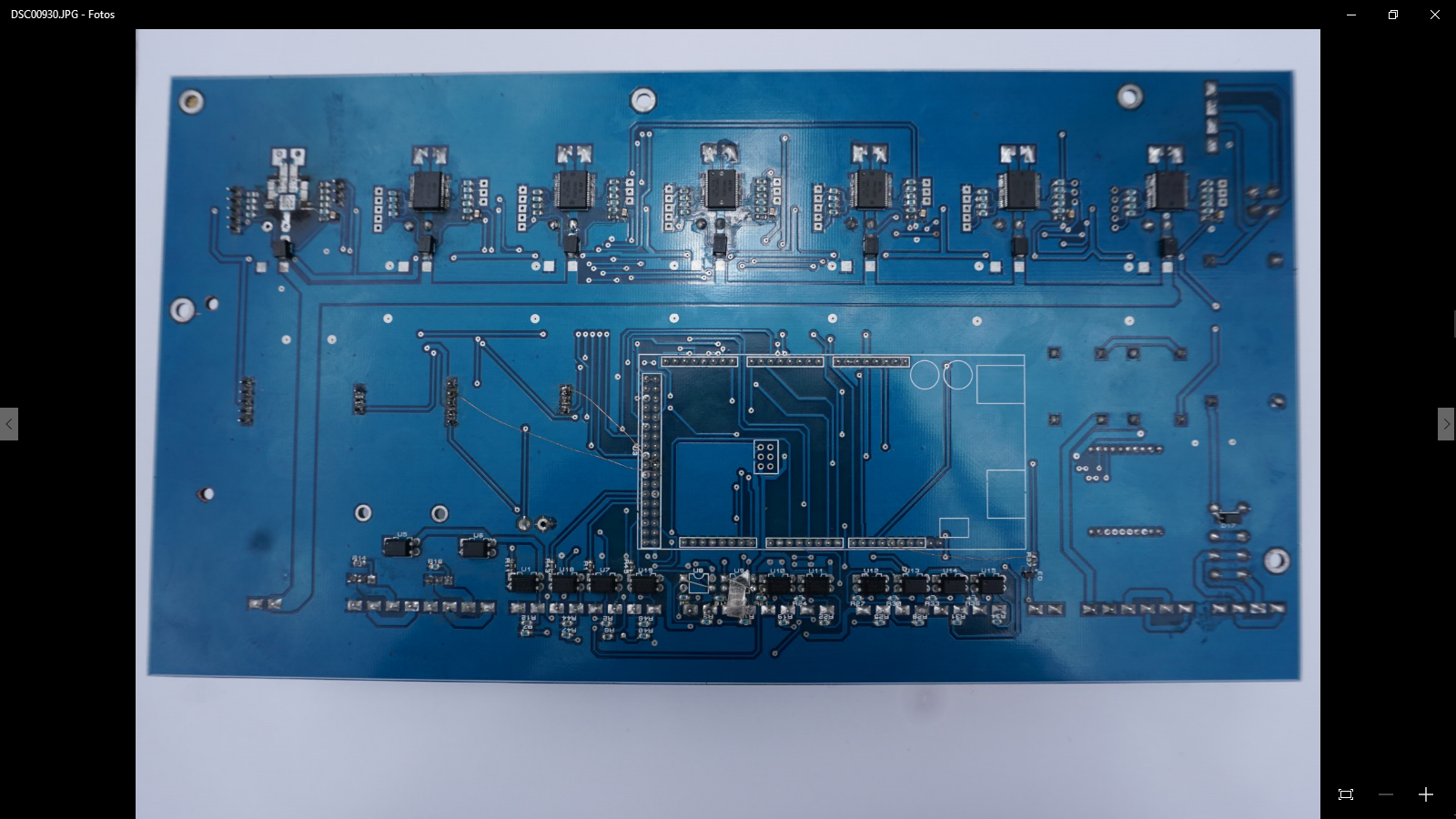 LÁSER PARA EL DISRUPTOR:
DISEÑO DE HARDWARE MECÁNICO
SELECCIÓN DE MATERIAL PARA:
CAJA DE CONTROL 
ACOPLES DE CÁMARAS
ACOPLE DE LASER.
Parámetros:
Vida útil.
Facilidad de fabricación.
Peso.
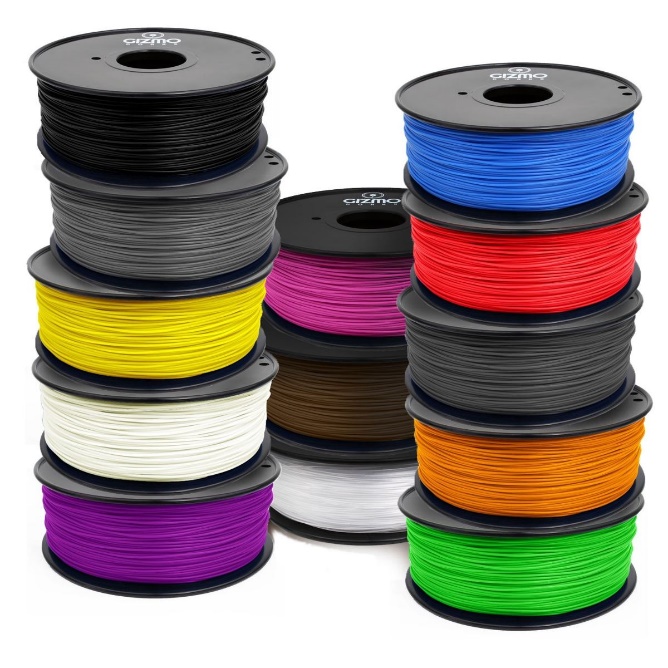 PLA (poliácido láctico)
DISEÑO DE CAJA DE CONTROL PARA MANDO A DISTANCIA:
IMPRESIÓN EN 3D PLA
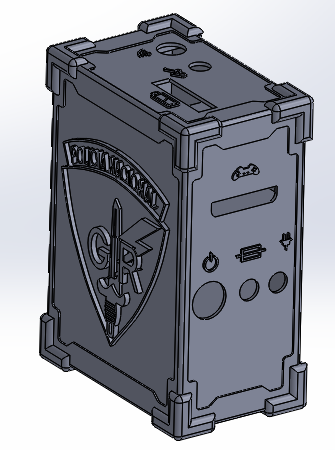 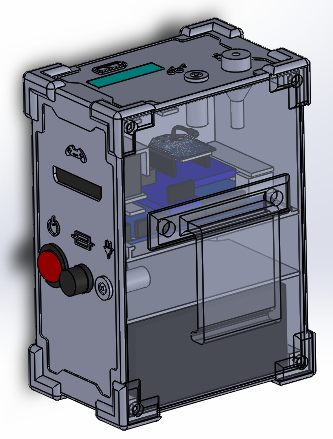 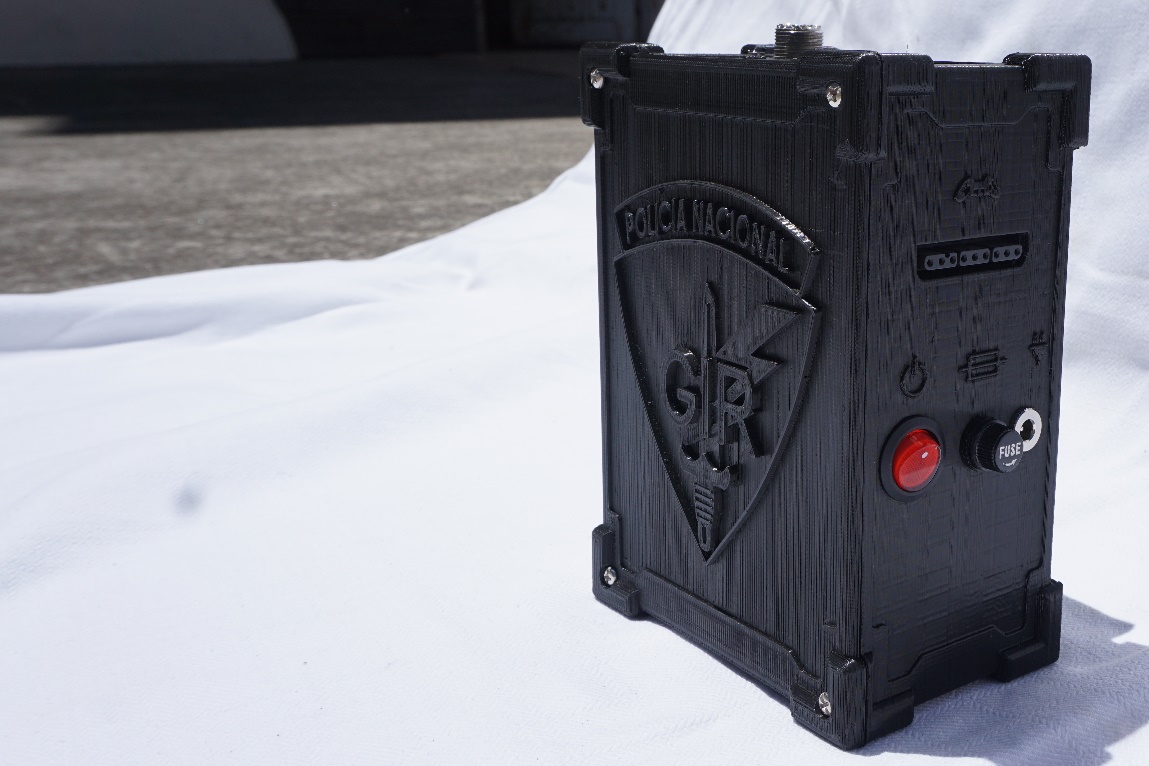 DISEÑO DE ACOPLE PARA CÁMARAS:
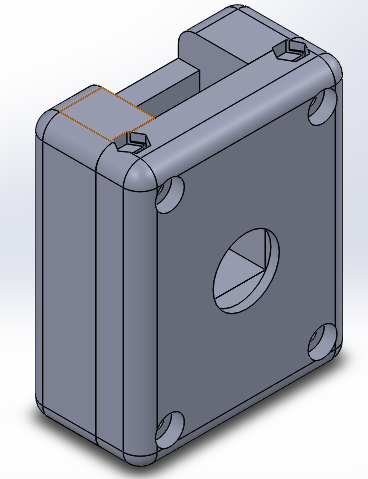 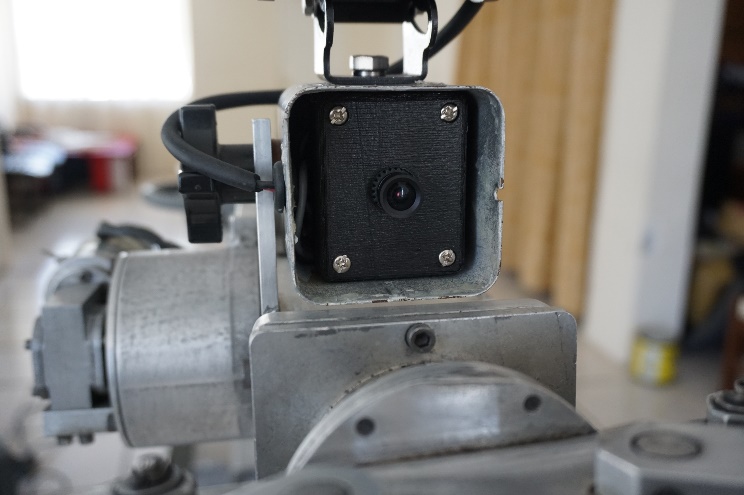 DISEÑO DE ACOPLE PARA CÁMARAS:
Diseño del acople de la cámara de la torreta
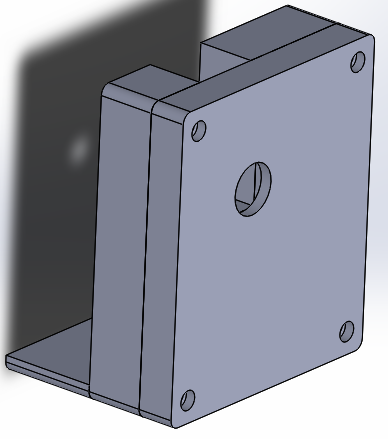 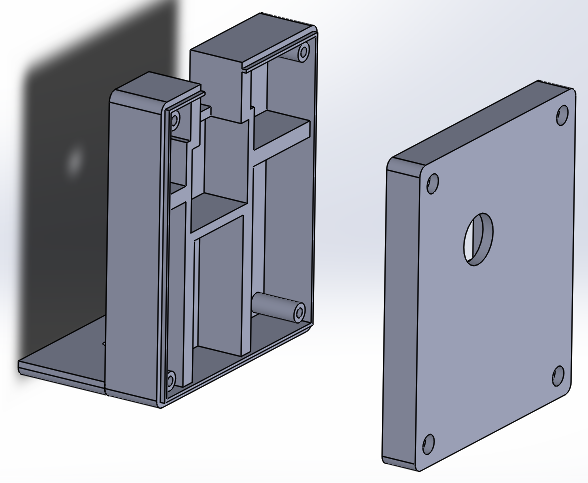 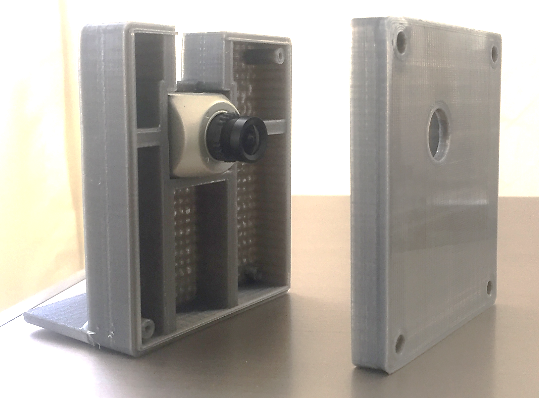 Diseño de engrane para acople en caja reductora de torreta de cámara:
Diseño de piñón para 
acople de motor
Ensamblaje del piñón en la torreta
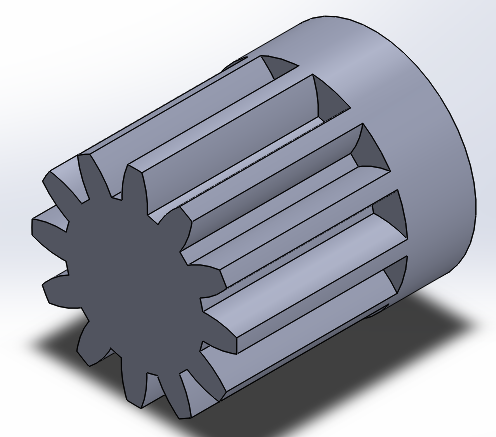 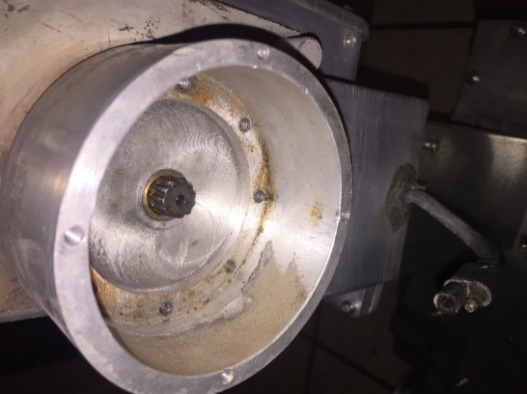 Donde: 
De: Diámetro externo.
Dp: Diámetro primitivo.
Di: Diámetro interno.
P: Paso circular.
h: Altura del diente.
hc: Altura de la cabeza del diente.
hp: Altura del pie del diente.
e: Espesor del diente.
DISEÑO DEL DISRUPTOR DE AGUA:
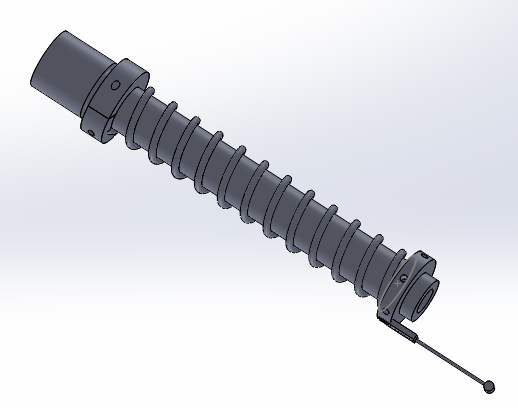 Soporte de disruptor de robot
Disruptor para incorporar al robot
ANÁLISIS MECÁNICO DEL DISRUPTOR:
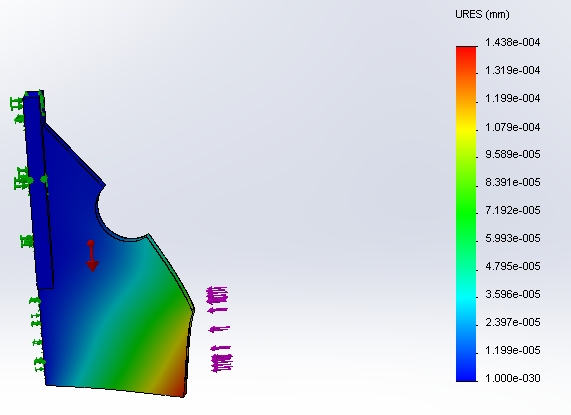 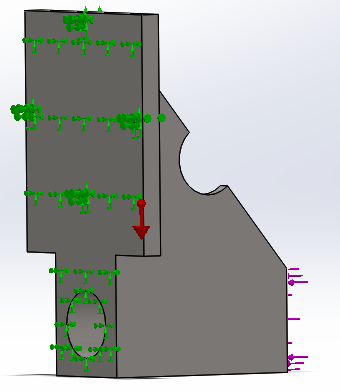 Ubicación de la fuerza para análisis mecánico de la estructura
Desplazamiento generado debido a la fuerza aplicada
DISEÑO DEL DISRUPTOR DE AGUA:
Acople final del soporte al disruptor
Ensamblaje final del disruptor y la mira láser
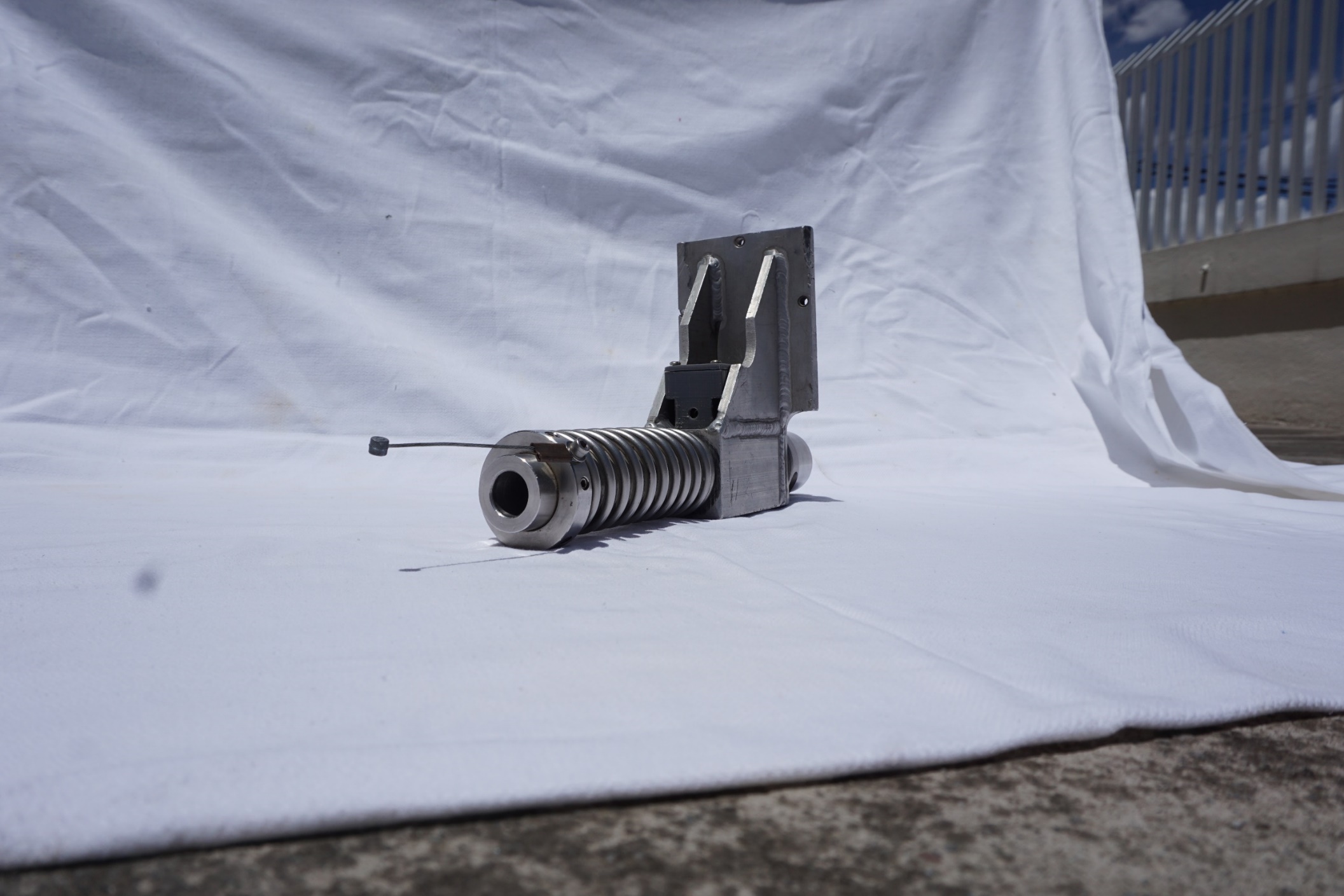 ACOPLE LÁSER:
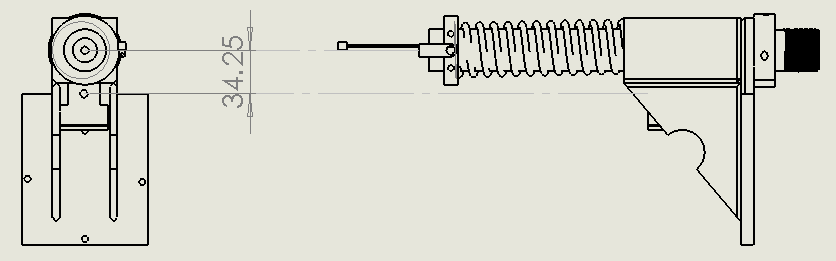 Desfase de la mira láser con respecto al centro del impacto
Diseño de acople para mira láser
DESARROLLO DE SOFTWARE
SOFTWARE EMISOR (CAJA DE CONTROL)
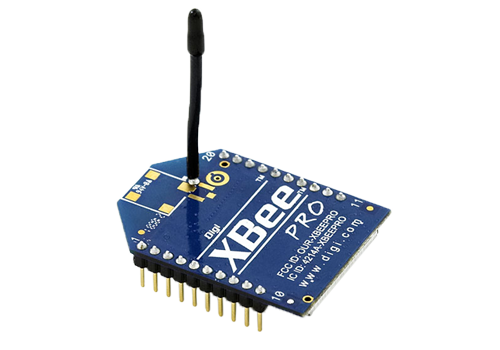 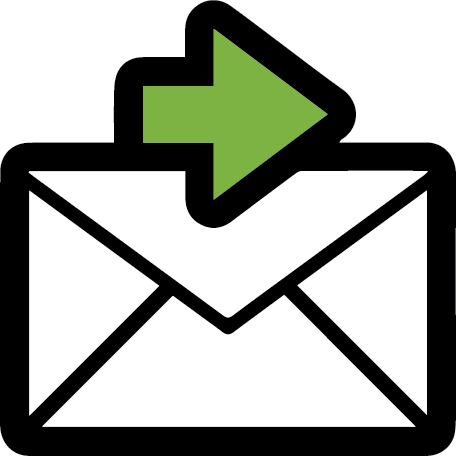 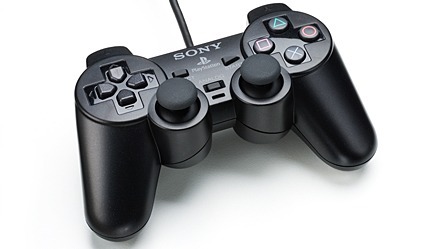 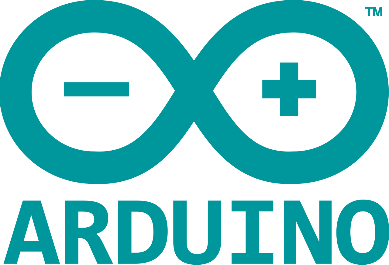 SOFTWARE RECEPTOR (ROBOT)
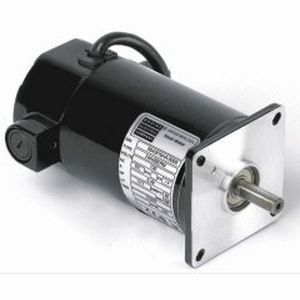 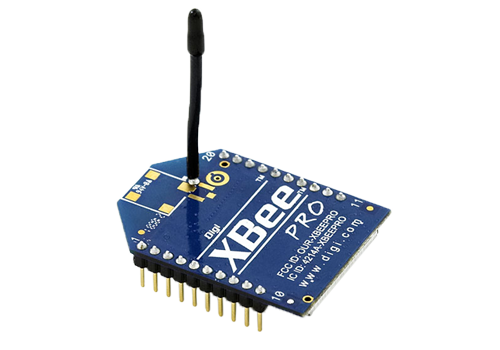 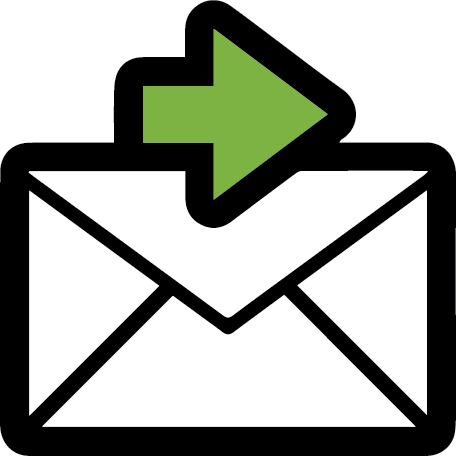 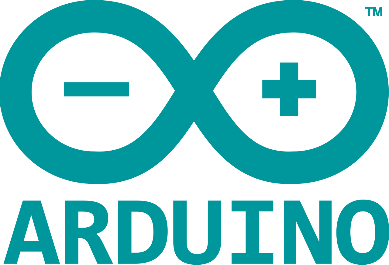 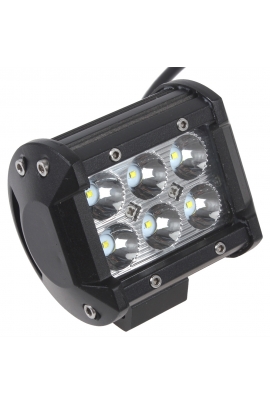 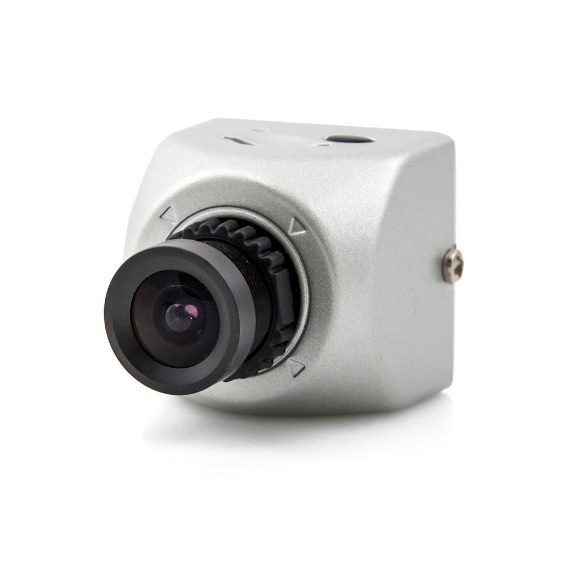 PRUEBAS Y RESULTADOS:
TIEMPO DE OPERACIÓN DE BATERÍAS
Tiempo de operación superior a 120 minutos.
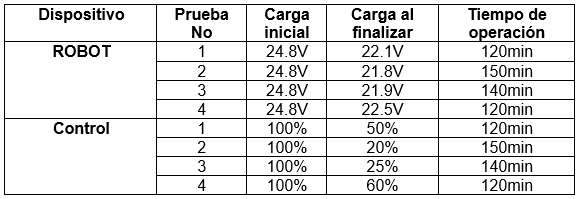 PRUEBAS DE CAJA NEGRA
Se cumple satisfactoriamente.

Falla con personas sin experiencia en la utilización de un control de play station.
TELEOPERACIÓN
Se cumple satisfactoriamente la teleoperación a 100m con línea de vista.
Los obstáculos afectarán principalmente al monitoreo posterior al control.
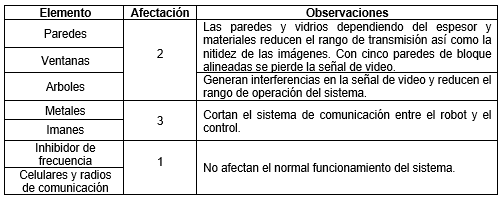 EFECTIVIDAD DEL DISRUPTOR
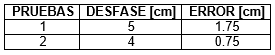 Cumple satisfactoriamente la prueba de efectividad.
SUPERACIÓN DE GRADAS
Cumple satisfactoriamente.
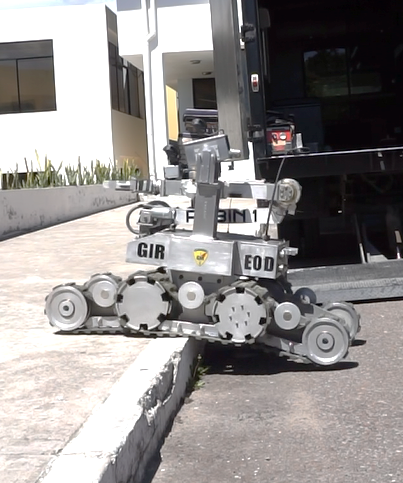 conclusiones y recomendaciones
CONCLUSIONES:
CONCLUSIONES:
RECOMENDACIONES:
ESTADO ACTUAL DEL ROBOT:
GRACIAS….